Кайнозойська ера
Неогеновий період
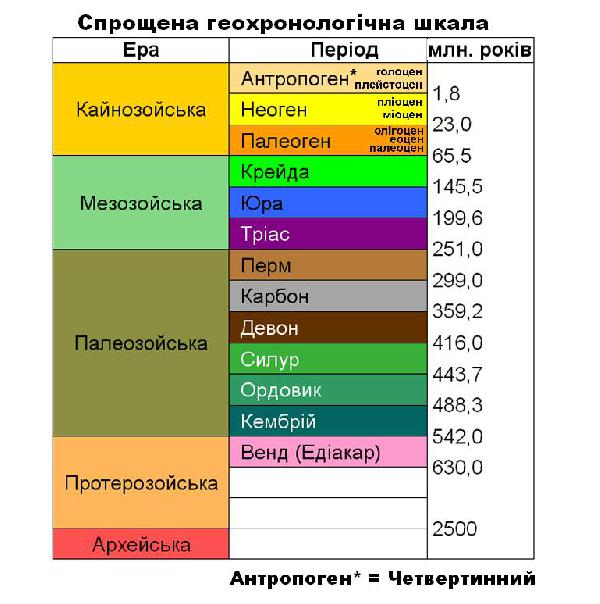 Коротко про неоген
- належить до кайнозойської ери
- вік від 23.8 до 1.8 млн років
- альпійський етап горотворення
- тваринний і рослинний світ стає схожим на сучасний
- утворення нафти,газу, сірки, вугілля, заліза, камяної солі.
Неогеновий період — другий період кайнозойської ери історії Землі. Тривав від 23,03 до 2,588 млн років тому. У якості самостійного стратиграфічного підрозділу неоген був виділений австрійським геологом Моріцем Гьорнесом у 1856 році.Він складається з двох епох — ранньої, або міоцену (23,03—5,333 млн років тому), та пізньої, або пліоцену (5,333—2,588 млн років тому).
Неоген характеризується
- низьким рівнем Світового океану,
- завершенням утворення сучасних гірських масивів
- досить суворим кліматом з чіткою зональністю
 - кількома зледеніннями в північній та південній півкулях.
У неогені тривала альпійська складчастість, значні площі земної поверхні звільнилися від моря. До кінця пліоцену сформувалися основні елементи сучасного рельєфу і гідромережі, завершилося утворення численних гірських систем – Альп, Карпат, Балкан, Апеннін, Криму, Кавказу, Гімалаїв, Кордильєр тощо.
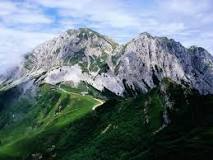 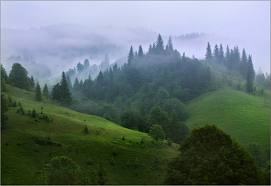 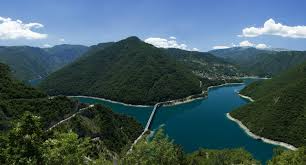 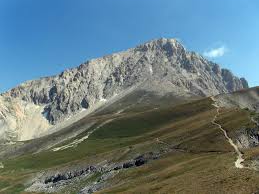 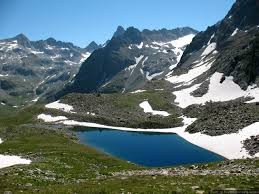 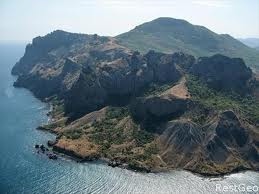 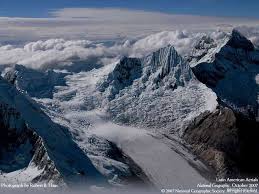 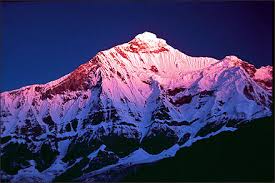 Були поширені хвойні і тропічні ліси. Неогенові відклади поширені під покривом четвертинних на всіх континентах і на дні океанів.
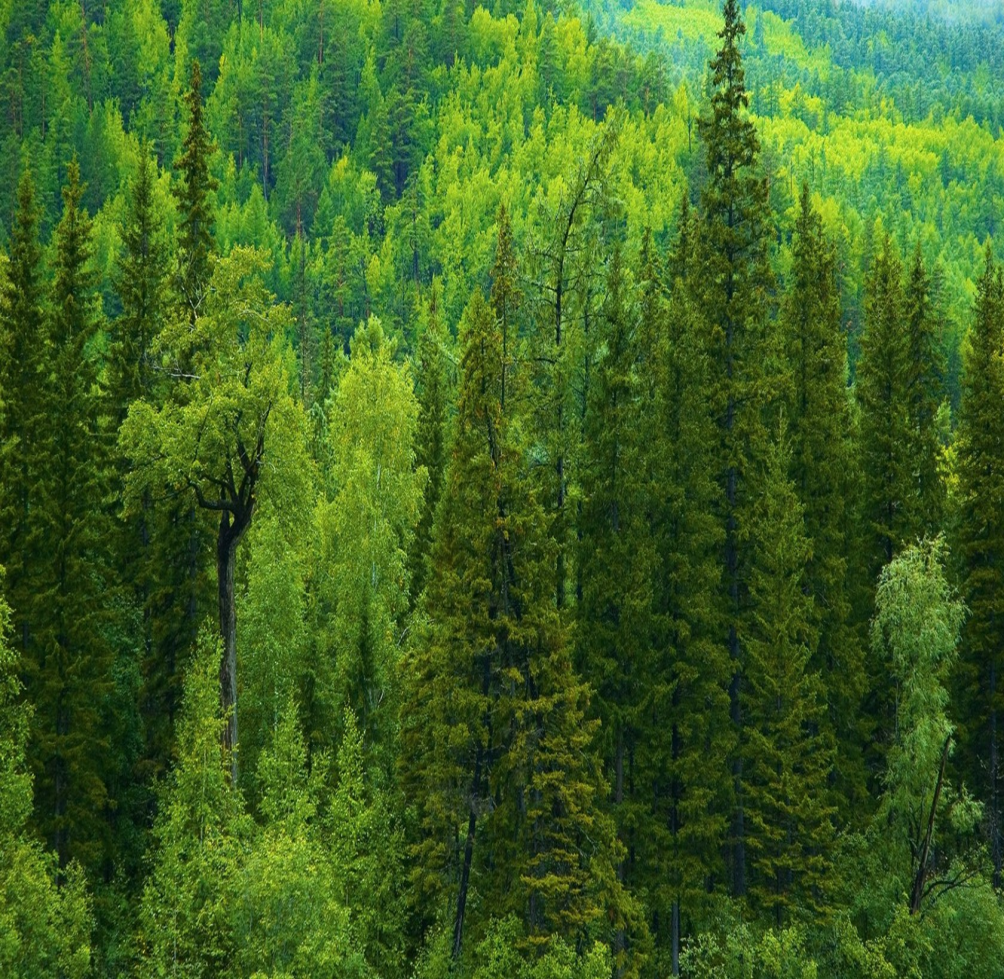 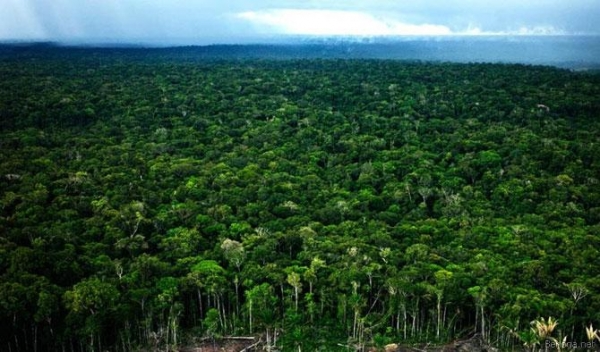 Корисні копалини
З неогеновими відкладами пов’язані численні родовища корисних копалин.
- З осадових найважливіші родов. нафти і газу.
- Численними в неогенових відкладах є родов. бурого вугілля і лігнітів, рідше – кам. вугілля.
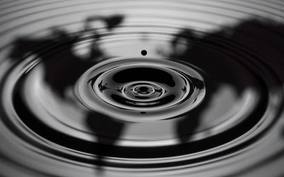 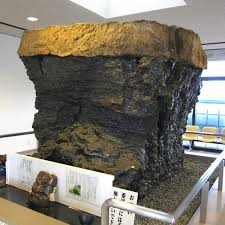 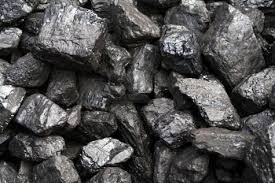 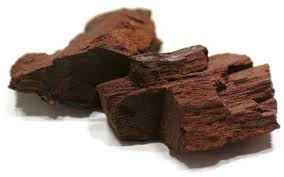 Корисні копалини
Відмічені родовища  сірки, а також поклади солей. Утворилися розсипні родовища титану, олова, ільменіту, рутилу, циркону та ін., численні бокситові родовища, родовища, алунітів, перлітів, каолінітів, галуазиту, а також вапняків, кварцових пісків, пісковиків, діатомітів, глин.
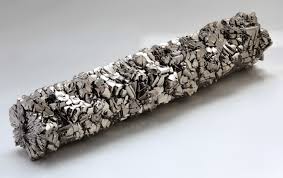 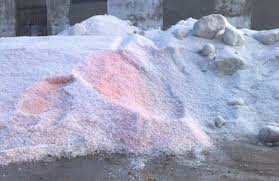 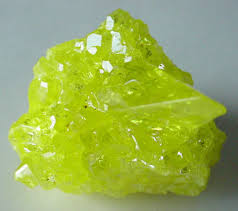 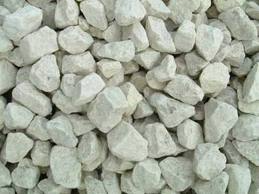 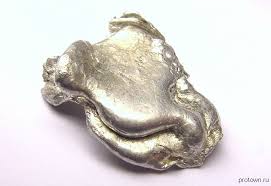 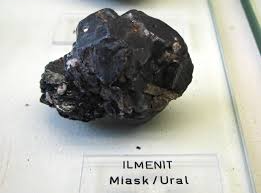 Коисні копалини
Також численні і різноманітні родовища руд ртуті, олова, свинцю, цинку, стибію та ін., які створюють місцями рудні пояси .
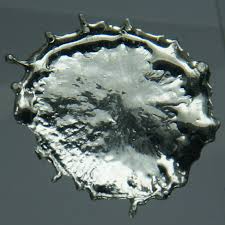 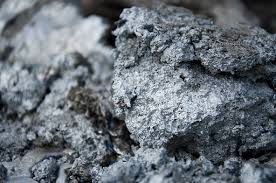 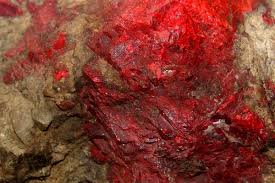 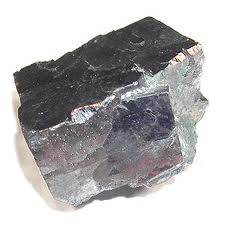 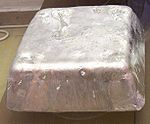